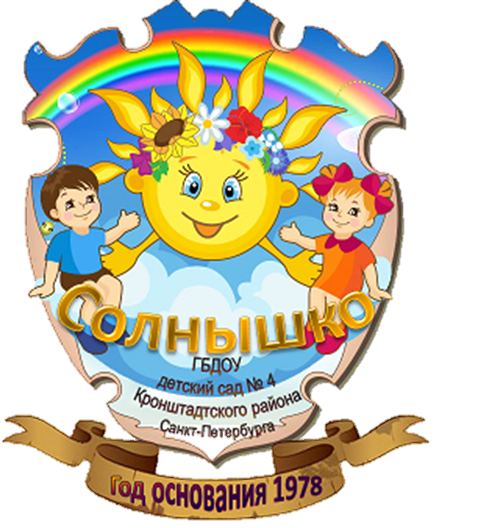 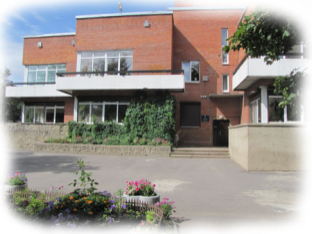 Городской семинар-фестиваль «Mimio как инструмент творческого процесса познания» 
ИМЦ Адмиралтейского района СПб
Выступления педагогов на секции:  «Использование интерактивных технологий Mimio в коррекционной педагогике, в работе с детьми с ограниченными возможностями здоровья (ОВЗ)»
1.«Mimio в социально-коммуникативном и познавательном развитии детей с разными стартовыми возможностями»
2. «Mimio в решении диагностических
и коррекционно-развивающих задач в работе с детьми с ОВЗ»
   Участники :
Дапшевич Н. Н., воспитатель
Тельнова С. А., учитель-дефектолог
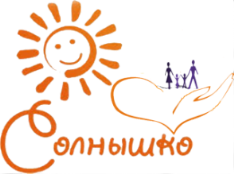 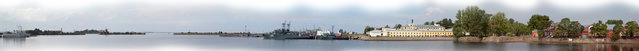 Городской семинар-фестиваль «Mimio как инструмент творческого процесса познания» 
ИМЦ Адмиралтейского района СПб
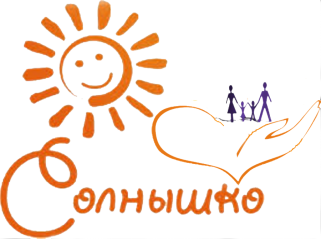 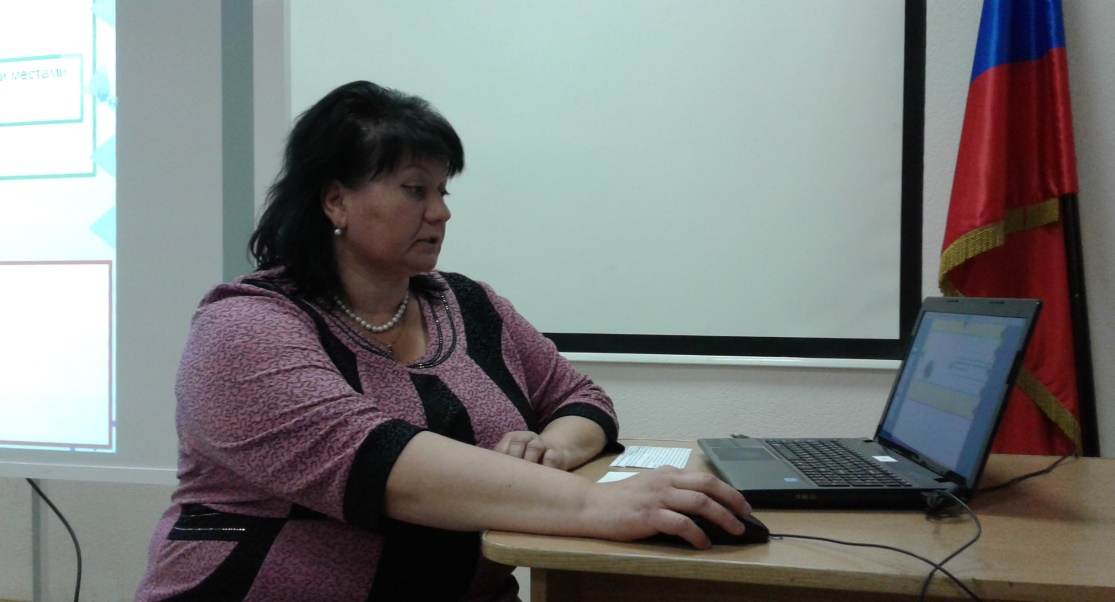 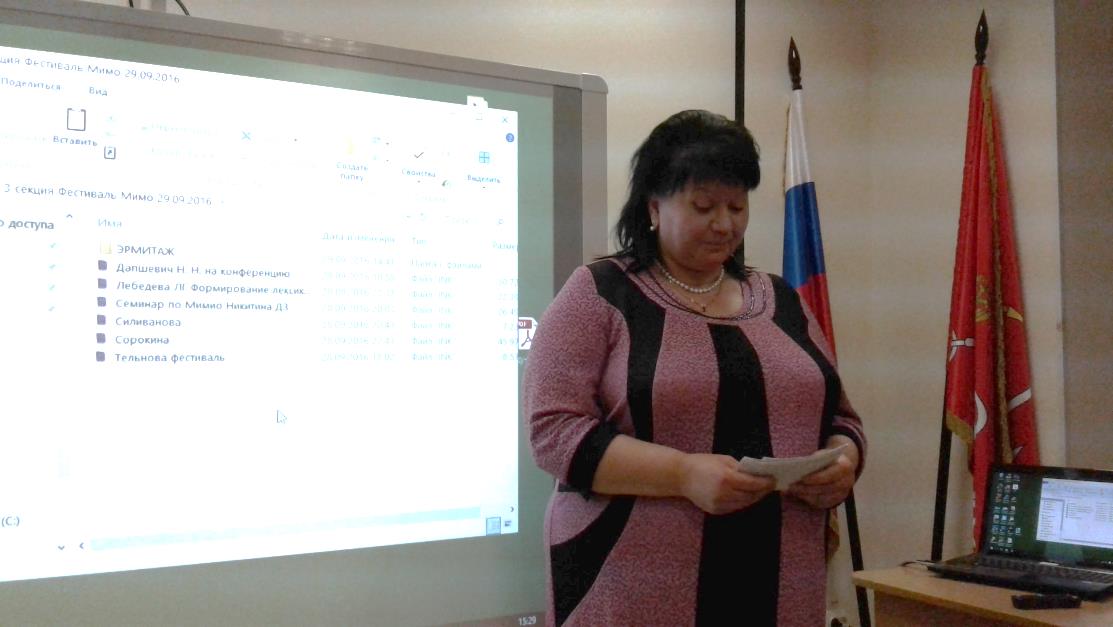 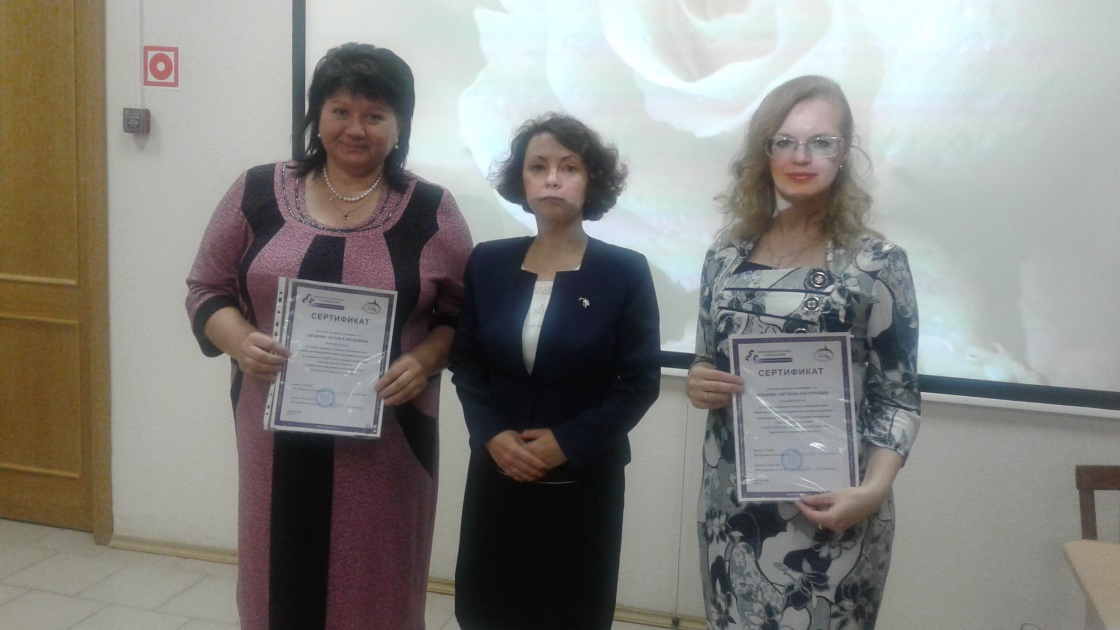 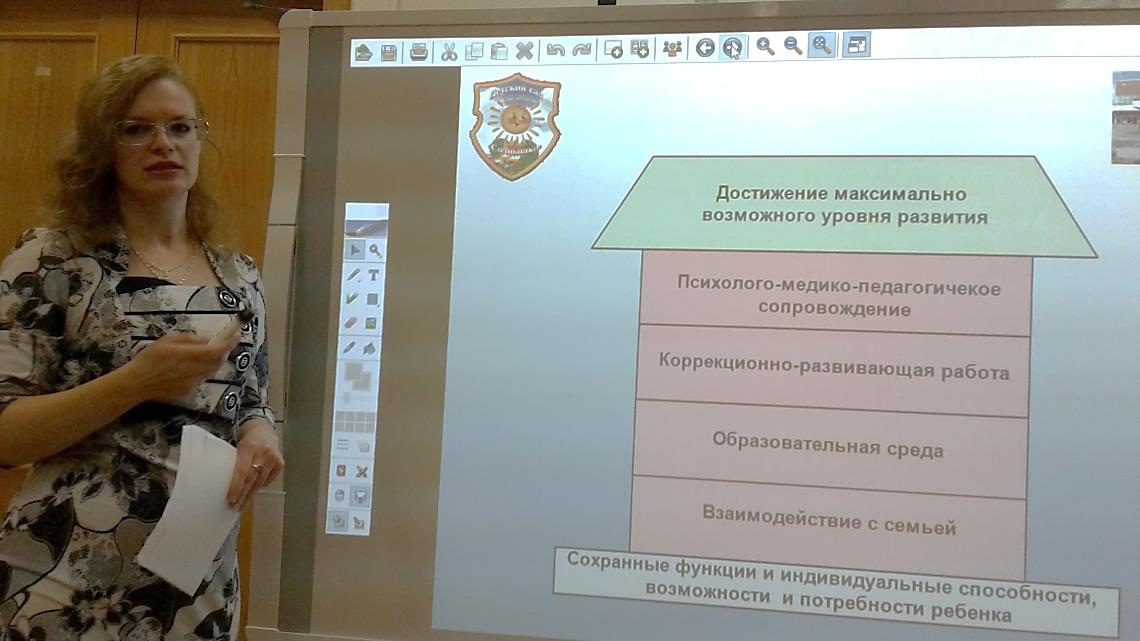 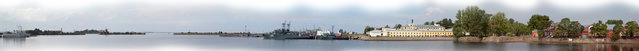 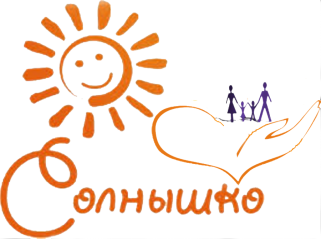 Городской семинар-фестиваль «Mimio как инструмент творческого процесса познания» 
ИМЦ Адмиралтейского района СПб
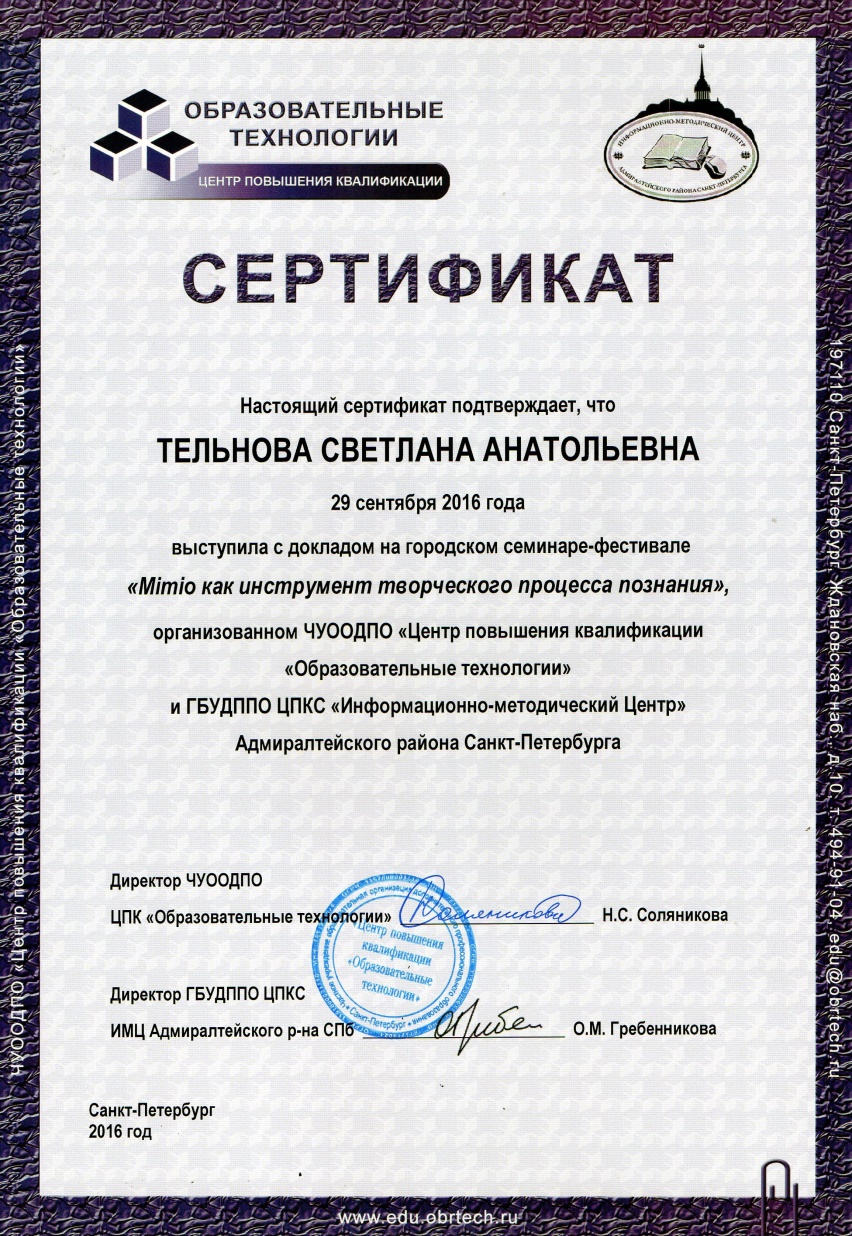 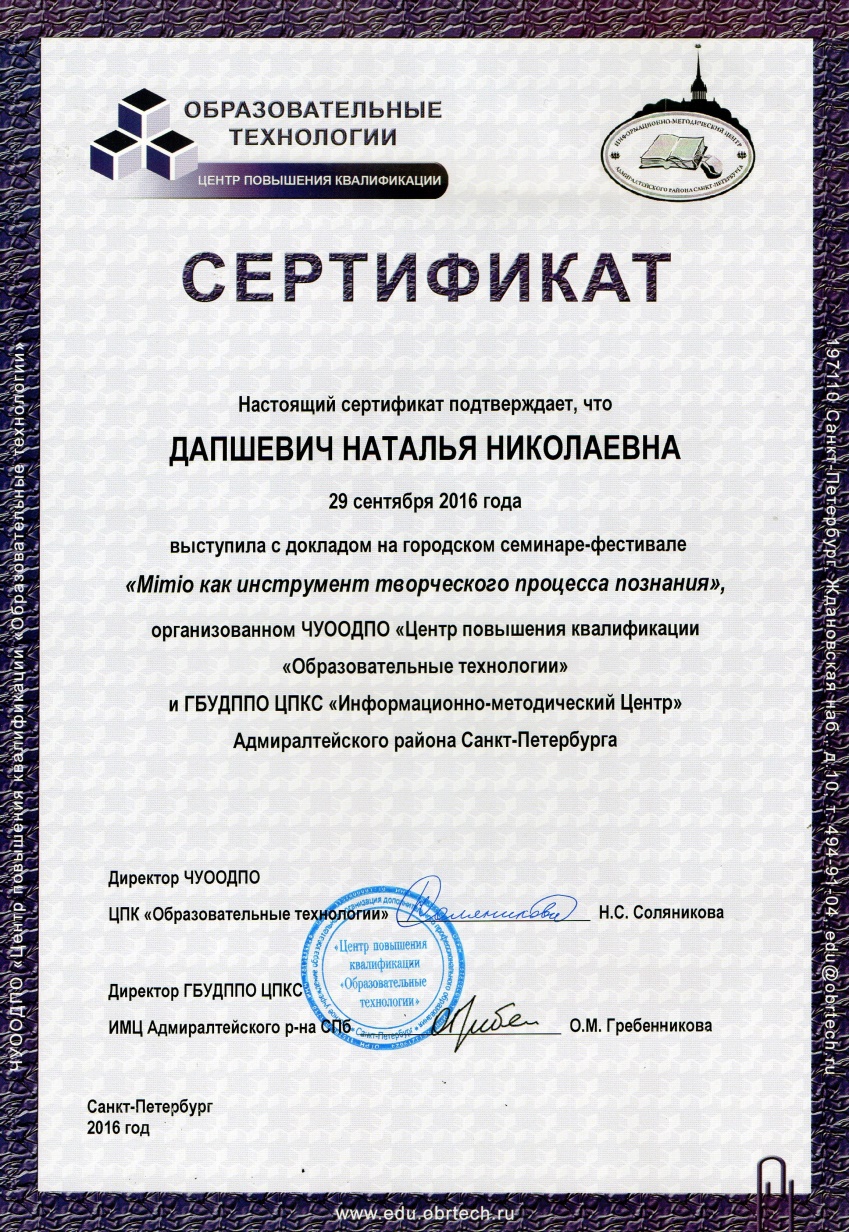 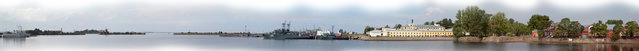